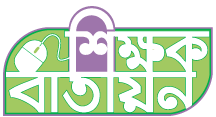 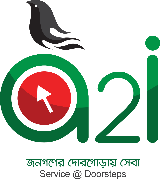 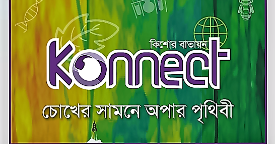 আজকের ক্লাসে সবাইকে স্বাগত
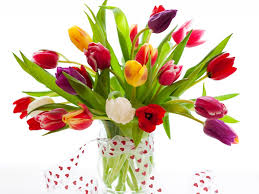 পরিচিতি
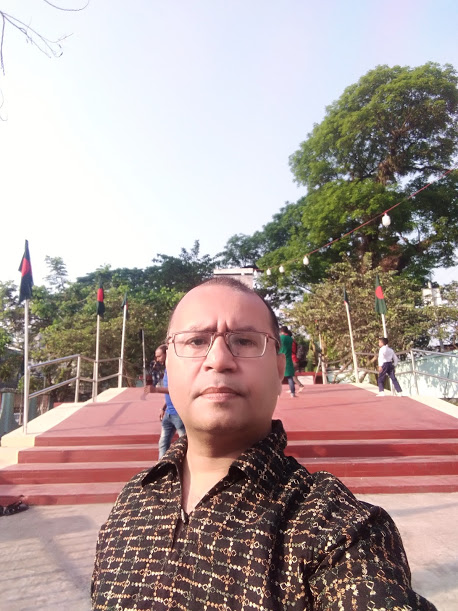 স্বদেশ দত্ত 
বি. এসসি. (সম্মান); এম. এসসি. (রসায়ন)
ইন্সট্রাক্টর (রসায়ন)
ফেনী সরকারি টেকনিক্যাল স্কুল ও কলেজ, ফেনী।
swadeshchemistry@gmail.com
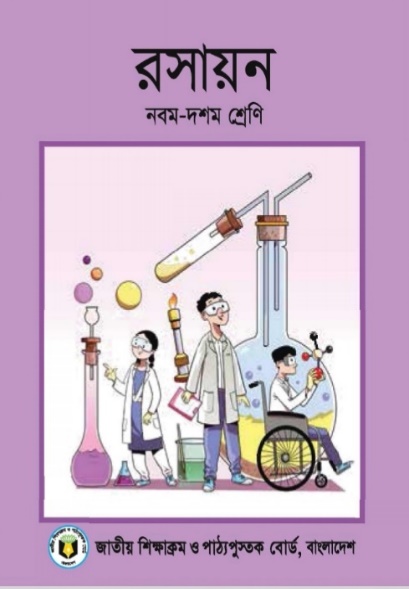 দশম শ্রেণি
রসায়ন
দশম অধ্যায়; খনিজ সম্পদ: ধাতু-অধাতু
পাঠ – সালফিউরিক এসিড 
সময় – ৫০মিনিট
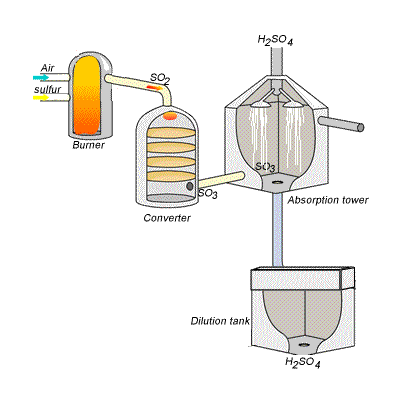 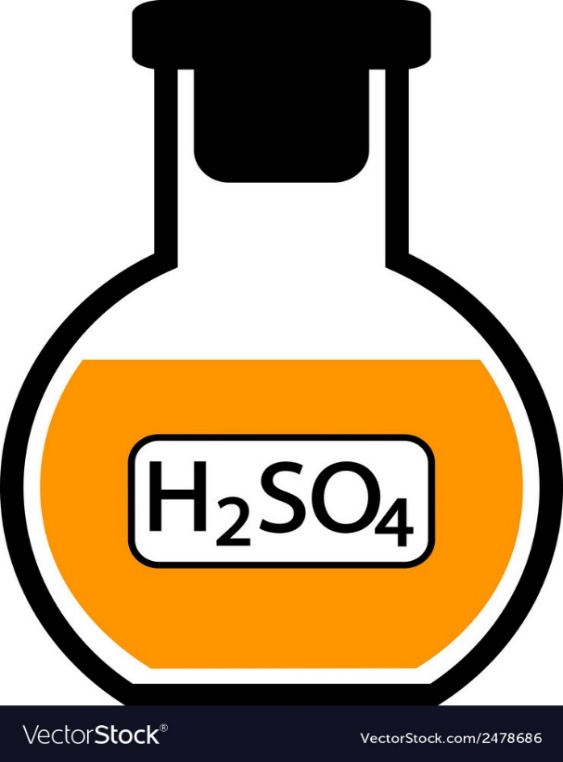 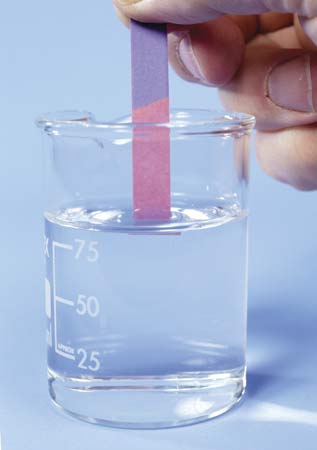 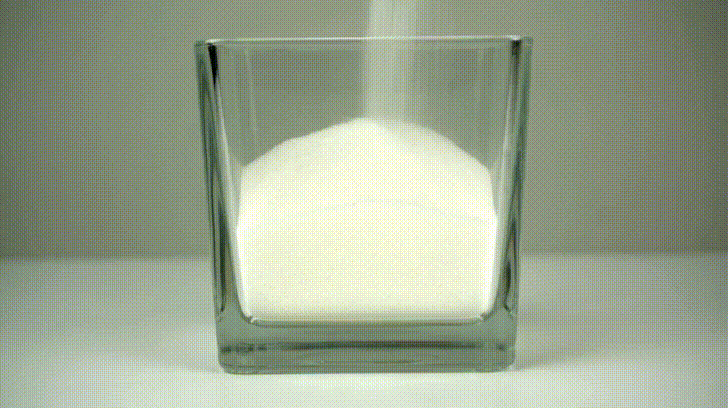 সালফিউরিক এসিডে নীল লিটমাস যোগ
চিনিতে সালফিউরিক এসিড যোগ
সালফিউরিক এসিডের শিল্পোৎপাদন 
 এবং
 সালফিউরিক এসিডের রাসায়নিক ধর্ম
শিখনফল
এই পাঠ শেষে আমরা  …
(১) সর্বোচ্চ পরিমাণে সালফার ট্রাইঅক্সাইড উৎপাদানের শর্ত বর্ণনা করতে পারব।
(২) স্পর্শ পদ্ধতিতে সালফিউরিক এসিডের শিল্পোৎপাদন ব্যাখ্যা করতে পারব।
(৩) সালফিউরিক এসিডের রাসায়নিক ধর্মের বর্ণনা করতে পারব।
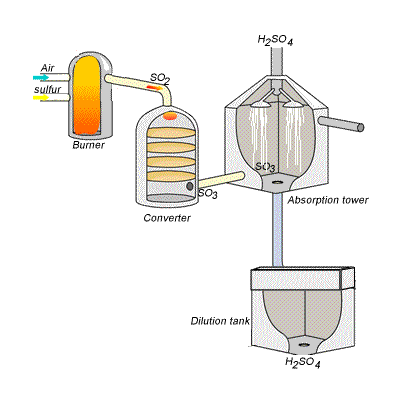 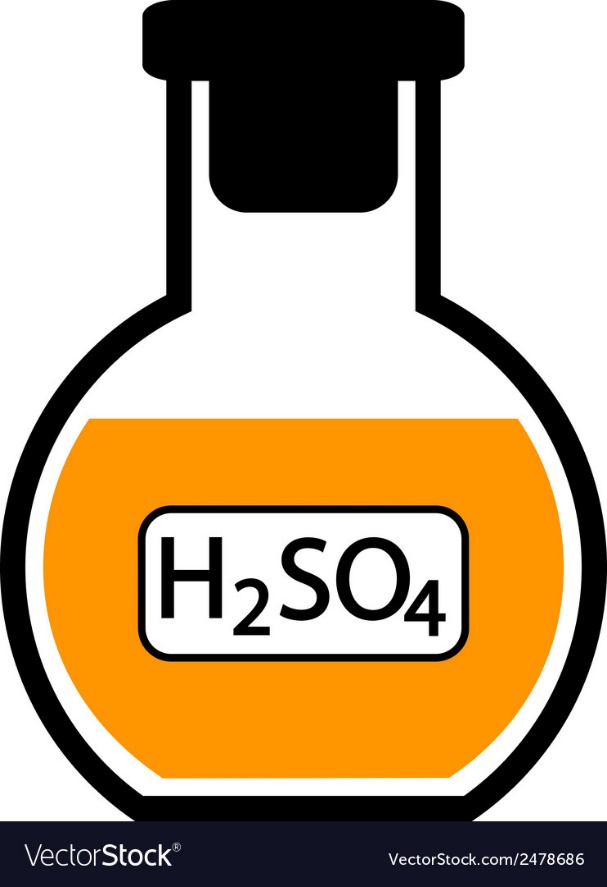 জান ? কোন দেশের শিল্পোন্নয়নের প্যারামিটার
সালফিউরিক এসিডের উৎপাদন কিংবা ব্যবহার বেশি কার ?
এলো তাপ, চাপ, প্রভাবক
সালফার ট্রাইঅক্সাইড উৎপাদনের নিয়ন্ত্রক
অলিয়াম থেকে প্রয়োজনীয় ঘনমাত্রার এসিড পাব এবার।
একক কাজ
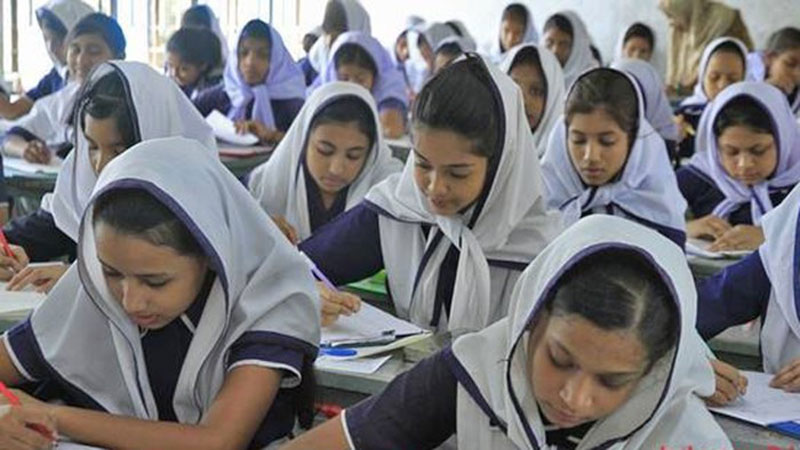 সালফিউরিক এসিডের মৌলগুলোর নাম ও প্রতীক লিখ।
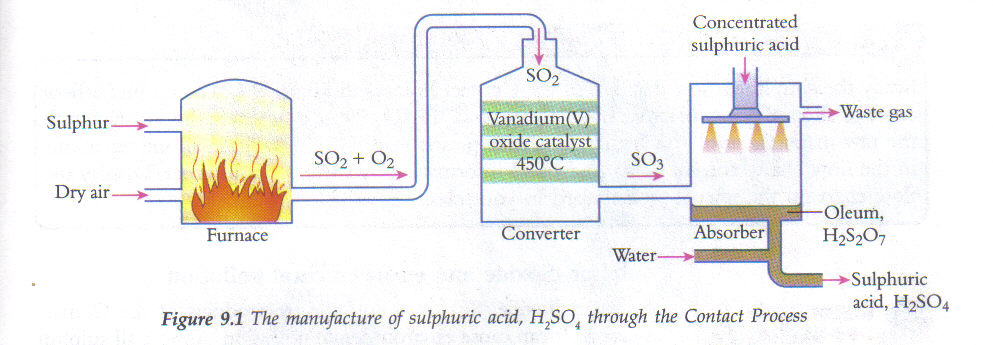 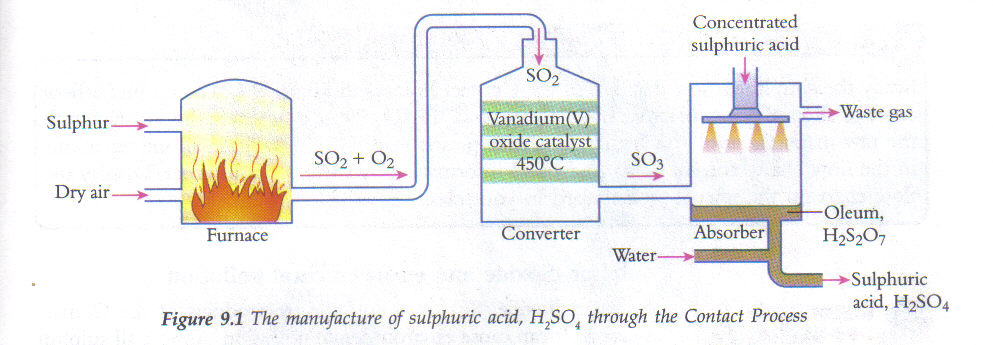 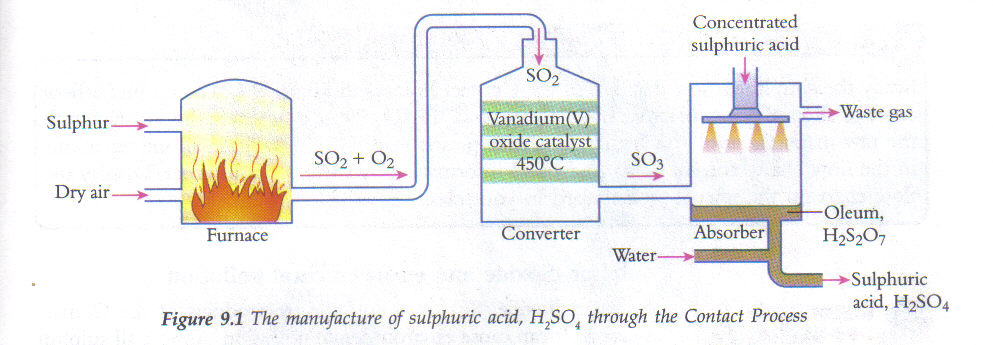 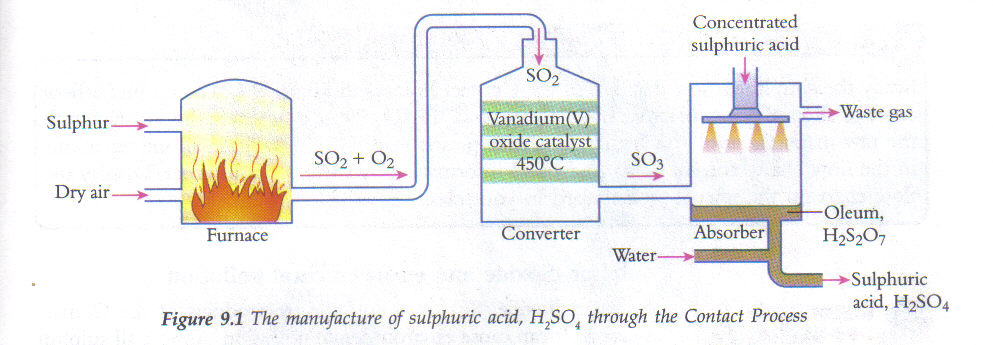 S + O2           SO2
H2SO4 + SO3 → H2S2O7
4500C – 5500C
2SO2 + O2                  2SO3
V2O5|Pt, 2atm
H2S2O7 + H2O → 2H2SO4
SO3(g) + H2O(l) → H2SO4(l)
সালফার ট্রাইঅক্সাইডের সাথে পানি যোগ করলে সালফিউরিক এসিড উৎপন্ন হয়। কিন্তু এ ক্ষেত্রে সালফিউরিক এসিডের ঘন কুয়াশার সৃষ্টি হয়, যা ঘনীভূত করা বেশ কঠিন। ফলে সালফিউরিক এসিডের অপচয় ঘটে। অধিক পরিবেশ দুষণ ঘটে। উৎপাদন খরচ বেড়ে যায়।
H2S2O7(l) + H2O(l)          H2SO4(l)
98% H2SO4(l) + SO3(g) → H2S2O7(l)
SO3 কে 98% H2SO4 এ শোষণ করানো হয়। ফলে ধূমায়মান সালফিউরিক এসিড উৎপন্ন হয়, যা ওলিয়াম নামে পরিচিত।
ওলিয়ামের সাথে পানি মিশিয়ে প্রয়োজনীয় ঘনমাত্রার সালফিউরিক এসিড  পাওয়া যায়।
জোড়ায় কাজ
শর্ত উল্লেখ পূর্বক সর্বোচ্চ সালফার ট্রাইঅক্সাইড উৎপাদনের সমীকরণ লিখ।
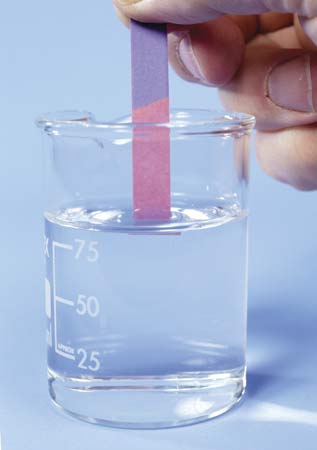 H2SO4 → 2H+ + SO42–
সালফিউরিক এসিডের জলীয় দ্রবণে H+ আয়ন থাকার কারণে তা নীল লিটমাসকে লাল করে।
H2SO4 + Ca(OH)2 → CaSO4 + 2H2O
যে পদার্থ কোন যৌগ থেকে পানি শোষণ করে সেই পদার্থকে নিরুদক বলে। পানি শোষণ করার ধর্মকে নিরুদন ধর্ম বলে।
লঘু সালফিউরিক এসিডের নিরুদন ধর্ম নেই, কিন্তু গাঢ় সালফিউরিক এসিডের নিরুদন ধর্ম আছে। ।
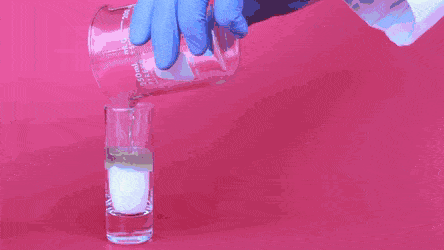 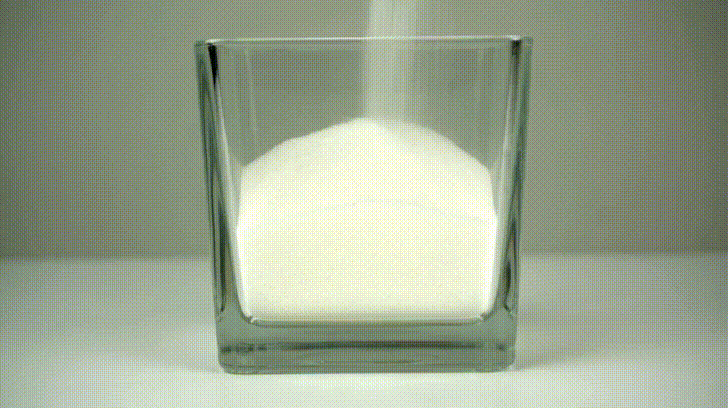 C12H22O11 + H2SO4 → 12C + 11H2O. H2SO4
যে H2SO4 এর মধ্যে পানির পরিমাণ অনেক বেশি থাকে তাকে লঘু সালফিউরিক এসিড বলে। আর যে H2SO4 এর মধ্যে পানির পরিমাণ তুলনামূলক ভাবে অনেক কম থাকে তাকে ঘন সালফিউরিক এসিড বলে।
লঘু সালফিউরিক এসিডের জারণ ধর্ম নাই। ঘন সালফিউরিক এসিডের জারণ ধর্ম আছে।
H2SO4(con) → SO2 + H2O + [O] 
        Cu + [O] → CuO
H2SO4 + CuO → CuSO4 + H2O
2H2SO4 + Cu → CuSO4 + SO2 + 2H2O
দলগত কাজ
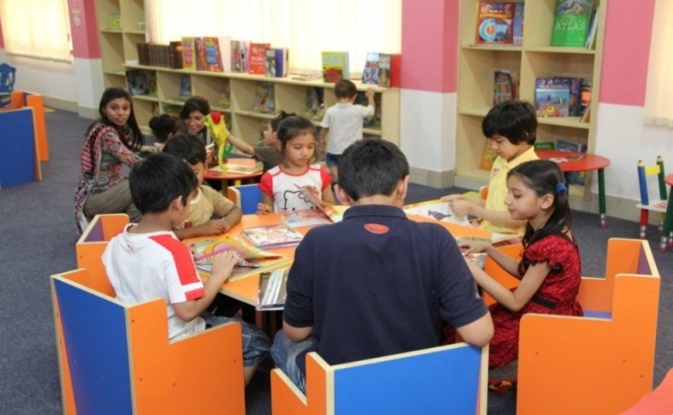 কপার লঘু সালফিউরিক এসিডের সাথে বিক্রিয়া না করলেও গাঢ় সালফিউরিক এসিডের সাথে বিক্রিয়া করে – সমীকরণসহ বিশ্লেষণ করো।
মূল্যায়ন
১। স্পর্শ চেম্বারে ব্যবহৃত প্রভাবকের নাম কী ? 
২। স্পর্শ চেম্বারের তাপমাত্রা কত হয় ?
৩। ওলিয়াম কী ?
৪। ওলিয়ামের সংকেত কী ?
৫। সালফিউরিক এসিড চিনি থেকে কী শোষণ করে ?
৬। ঘন সালফিউরিক এসিডের সাথে কপারের বিক্রিয়ায় কী উৎপন্ন হয় ?
বাড়ির কাজ
H2O
SO3
X যৌগ
H2SO4
Y যৌগ
I নং পথ
II নং পথ
H2SO4
III নং পথ
H2O
H2S2O7
(ক) সালফার থেকে সালফার ডাইঅক্সাইড পাওয়ার সমীকরণ লিখ। 
(খ) সর্বোচ্চ সালফার ট্রাইঅক্সাইড উৎপাদনের শর্ত লিখ।
(গ) চিনিতে Y যৌগ যোগ করলে কী ঘটে ব্যাখ্যা করো। 
(ঘ) X যৌগ থেকে Y যৌগ উৎপাদনে I নং পথ অপেক্ষা II নং ও III নং পথ অধিক গ্রহণযোগ্য – বিশ্লেষণ করো।
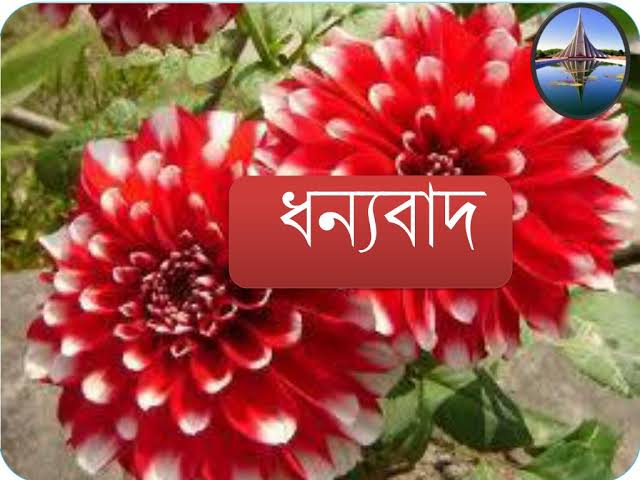